Управління поведінкою індивіда
1. Соціальні ролі в організації. Детермінанти виконання соціальних ролей.
Особистісний потенціал працівника та його вплив на поведінку в
організації.
2. «Я»-концепція та її вплив на поведінку людини в організації. Захисна
поведінка.
3. Модель Майєрс-Бриггс. Комбінування типів особистості і особливості
поведінкових реакцій. Методи визначення типу особистості та
моделювання програм індивідуальної поведінки. Психогеометрична
концепція особистості
Соціальна роль – це стійкий шаблон поведінки, яка відтворюється людьми з однаковим статусом (позицією) у соціальній системі. У ролі віддзеркалюються соціально типові аспекти поведінки. Виділяють дві основні групи соціальних ролей: 
а) професійно-функціональні – ролі, які пов'язані з виконанням працівниками професійної діяльності в організації; 
б) інші соціальні ролі, визначені активністю працівників у інших сферах діяльності і залежні від соціальної активності працівників, їх включення в різного роду соціальні зв'язки. 
Професійні ролі пов’язані зі статусом людини, її професійною діяльністю. Для таких ролей властиво знеособлення та незалежність від виконавця (продавець, будівельник, учитель, водій).
Громадсько-політичні ролі — політичний лідер, авторитетна особистість, громадянин.
Сімейно-побутові ролі — чоловік, дружина, дочка, син, батько, мати.
Ситуаційні ролі — виникають у рамках обставин, що змінюються, в ході спільної діяльності (пасажир, пішохід, глядач)
Якість виконання людиною тієї чи іншої ролі залежить від того, наскільки вона розуміє її специфіку та в якій мірі ця роль приймається та засвоюється людиною, тобто інтерналізується. Інтерналізація працівниками своїх функціональних ролей в організації передбачає передусім розуміння цілей і завдань організації та згоду з ними. Якщо людина розуміє офіційні вимоги власної ролі та готова прийняти її, то відбувається трансформація офіційних рольових приписів у відповідні внутрішні спонукання, що впливає на формування індивідуального стилю рольової поведінки, яка віддзеркалює важливі особистісні якості працівника.
Інтерналізація визначається цілою низкою індивідуально-психологічних особливостей кожного конкретного носія соціальної ролі
. По-перше, мірою усвідомлення специфічних цілей діяльності колективу. Тому при прийомі на роботу та під час адаптаційного періоду керівникові необхідно приділити спеціальну увагу роз'ясненню цілей організації.
По-друге, тим, наскільки власні професійні та життєві цілі працівника сходяться з цілями колективу, наскільки в процесі діяльності в конкретному підприємстві він може реалізувати свої потреби, інтереси, життєві плани.
По-третє, рівнем домагань, тобто мірою складності тих завдань, які працівник ставить перед собою. Працівники з високим рівнем домагань докладатимуть максимум зусиль для того, щоб ефективно виконувати свої соціальні ролі, зробити професійну кар'єру, отримати відповідну матеріальну та моральну винагороду. І навпаки, працівники із середнім або низьким рівнем домагань виявлятимуть необхідний мінімум активності, що даватиме їм можливість більш-менш спокійно працювати в колективі.
По-четверте, мірою адекватності самооцінки працівників, що тісно пов'язана з рівнем домагань.
По-п'яте, мірою відповідальності працівників. Працівники з високим рівнем відповідальності виконуватимуть покладені на них соціальні функції сумлінно, своєчасно, якісно. Працівники з низьким рівнем відповідальності реалізовуватимуть соціальні ролі з мінімальним старанням, несвоєчасно, після постійних нагадувань тощо. Для підвищення рівня відповідальності працівників керівникові варто використовувати індивідуальні та групові форми контролю, а також орієнтувати працівників на розвиток відповідального ставлення до роботи у процесі самовиховання та саморозвитку.
По-шосте, тим, наскільки ті види діяльності, які здійснює колектив, ті цінності, на які колектив орієнтується, ті норми, яких колектив дотримується відповідають потребам особистості, її уявленням про себе.
У випадку неадекватної рольової поведінки, коли дії працівника не відповідають очікуванням колективу, в якому він працює, членами колективу або керівником, можуть застосовуватися відповідні санкції. Санкції - зовнішні щодо індивіда спонукання для виконання певної ролі. Санкціями можна вважати такі формальні й неформальні дії керівника та працівників колективу:
-	попередження про можливі дисциплінарні наслідки у випадку невиконання роботи;
-	накази про зміни пільгового графіка роботи;
-	догани;
-	штрафи;
-	невиплата премій;
-	бойкот колег за недотримання традицій та звичаїв колективу.
Крім санкцій, можуть використовуватися і заохочення: подяка; премія; пільгова путівка та ін.
Структура соціальної ролі
Рольову поведінку особистості можна розглядати як функцію двох змінних - соціальної ролі і "образу Я". З огляду на це можна розглядати рольову поведінку як єдність, взаємопроникнення соціальної ролі та індивідуальності людини, тобто кожну соціальну роль особистість грає індивідуально, залежно від свого характеру, здібностей, темпераменту та ін.
ОСОБИСТИЙ ПОТЕНЦІАЛ ПРАЦІВНИКА
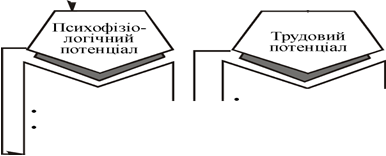 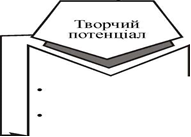 Задатки
Здатність та готовність до праці в умовах ринку
Рівень
інтелекту
Креативні
здібності
Потреба в самореалізації та здатності до цього
Здатність до лідерства
Особистісні
особливості
працівника
Тип вищої
нервової
діяльності
Емоційно- вольова сфера (у т. ч. самоконтроль)
Працездатність
Професійні
знання
Професійне
вміння
Професійні навички (у т. ч. заповзятливість)
Мотиви трудової діяльності
2.Я»-концепція та її вплив на поведінку людини в організації. Захисна поведінка.
Мета вивчення "Я - концепції" - допомогти сформувати позитивну "Я - концепцію", досягти внутрішньої погодженості особистості, пізнати себе, розвинути позитивні якості характеру, розширити рівень моральності, навчитися адекватно оцінювати свої стосунки з оточуючими, уникати конфліктів та встановлювати добрі стосунки, навчити управляти своїм внутрішнім світом, сформувати позитивний образ власного "Я".
Свідомість людини зорієнтована не тільки на відображення зовнішніх об'єктів – вона може бути спрямована на пізнання себе (внутрішнього світу, діяльності).
Самосвідомість - усвідомлення людиною себе як особистості (своїх якостей і рис, стосунків з іншими людьми, місця і ролі в суспільстві). Самосвідомість дає змогу осмислити свої дії, почуття, думки, мотиви поведінки, своє місце в суспільстві. Її об'єктом є сама особистість. У ній вона постає і як суб'єкт, і як об'єкт пізнання. Завдяки їй людина усвідомлює себе як індивідуальну реальність, відокремлену від природи та інших людей.
Через самопізнання людина здобуває певні знання про себе. Результатом самопізнання є створення Я-концепції особистості.
Я-концепція особистості формується в процесі життєдіяльності, водночас впливаючи на розвиток, діяльність і поведінку особистості, як установка щодо себе.
Я-концепція - динамічна система уявлень людини про себе, на основі якої вона вибудовує взаємовідносин з іншими людьми. Виділяють три складових Я-концепції:
1)	когнітивну - це переконання людини про саму себе (про свої здібності, зовнішність, соціальні ролі і статус та ін.), набір характеристик, якими, як їй здається вона володіє;
2)	оціночну - це те, як людина оцінює ці характеристики, як до них відноситься (їй може подобатись чи не подобатись що вона, наприклад, сильна);
3)	поведінкову - це те, як людина себе поводить (прагнення завоювати авторитет, підвищити свій статус чи намагатися бути непомітним, приховати свої недоліки).
розрізняють Я-минуле, Я-реальне, Я-ідеальне, Я-фантастичне та ін. 
Я-реальне - уявлення людини про себе в даний момент. 
Я-ідеальне - уявлення про те, якою вона повинна бути, щоб відповідати суспільним нормам і очікуванням оточуючих. Розбіжність між Я-реальним і Я-ідеальним є могутнім стимулом до дій, спрямованих на саморозвиток, самореалізацію, пошук справжнього життя.
Я-образ - не статичне, а динамічне утворення. На формування Я-образу впливає комплекс факторів, з яких особливо важливими є:
-	минулий досвід, успіхи та невдачі;
-	ставлення до нас людей, особливо в дитячі роки;
-	власна зовнішність;
-	контакти з «авторитетними» людьми, які по-суті визначають уявлення про себе;
- важливі події в житті: зміна роботи, одруження, народження дітей і внуків, розлучення, кар’єрний ріст, втрата роботи, війна - примушують переглядати ставлення до себе.
Центральним компонентом Я-концепції є самооцінка.
Самооцінка - оцінка особистістю самої себе, своїх можливостей, якостей і місця серед інших людей. За відповідністю реаліям самооцінка може бути адекватною і неадекватною. Неадекватна самооцінка, у свою чергу, поділяється на завищену і занижену. Дуже завищена, як і дуже занижена, самооцінка здатна спричинити внутрішні конфлікти особистості.
Самооцінка виконує регулятивну і захисну функції, впливає на поведінку, діяльність і розвиток особистості, її стосунки з іншими людьми. Тісно пов'язана вона з рівнем домагань.
Рівень домагань - прагнення досягти мети тієї складності, на яку людина вважає себе здатною. Залежно від самооцінки він теж може бути адекватним можливостям людини, заниженим або завищеним.
Самосвідомість особистості через механізм самооцінки чутлива до співвідношення рівня домагань і реальних досягнень. З цим феноменом пов'язана самоповага, яка визначає відношення домагань людини до того, на що вона претендує. Особистість завжди характеризує піклування про себе.
Для збереження самоповаги людина в одному випадку повинна виявити більшу активність, аби досягти успіху, що є непростим завданням. В іншому - знизити рівень домагань, за якого самоповагу буде збережено навіть за незначного успіху. Другий шлях є одним із випадків психологічного захисту свого образу Я.
Психологічний захист
Психологічний захист - регулятивна система, яку особистість використовує для усунення психологічного дискомфорту, переживань, які загрожують Я-образу, і зберігає його на бажаному і можливому за певних обставин рівні. Захисні механізми вступають у дію, коли особистість за певних умов не може досягти поставленої мети. До цих механізмів відносять заперечення, витіснення, проекцію, раціоналізацію, заміщення.
Заперечення - намагання людини не сприймати повідомлення, яке її хвилює і може призвести до внутрішнього конфлікту.
Витіснення - спосіб уникнути внутрішнього конфлікту, неспокою, вилучивши зі свідомості неприємну інформацію. При цьому людина може зовсім забути труднощі минулого, сильні негативні. Це все робиться не навмисно, а автоматично.
Проекція - неусвідомлене перенесення власних бажань і переживань, в яких людина не хоче зізнатися собі через їх соціальну неприйнятність, на інших людей.
Раціоналізація - людина намагається пояснити собі власну поведінку таким чином, щоб зберегти самоповагу та уникнути тривог. Це пояснення може бути навіть псевдорозумним. Раціоналізація може набувати різних форм: «усі так роблять», «кислий виноград», «солодкі лимони» та ін.
Заміщення - перенесення дії з недосяжного об'єкта на такий, якого можна досягти.
Дія захисних механізмів спрямована на збереження внутрішньої рівноваги шляхом витіснення зі свідомості всього того, що загрожує системі наявних цінностей.
Отже, осягнення та використання “Я-концепції” відкриває простір для суттєвих змін якостей людини, завдяки наступним важливим умовам:
1.	Всі наші дії, почуття, вчинки завжди узгоджуються з “Я-концепцією”. Змінюючи “Я- концепцію”, ми змінюємо себе, своє життя.
2.	Уявлення про себе дійсно можна змінити.
3.	Позитивна "Я-концепція" забезпечить розвиток гармонійної особистості, яка перебуває в єдності зі світом, людьми і сама з собою. Позитивна "Я концепція "- це шлях до успіху в особистому житті, на роботі, в навчанні, в бізнесі. Адже тільки внутрішньо погоджена, стійка в поведінці, розвинута особистість може бути успішною у всіх сферах життєдіяльності.
Вона не сварить себе, навіть коли в чомусь програє, зазнає невдач, а аналізує, шукає помилки і прорахунки. Таким чином, у подальших діях успіхи закріплюються, а невдачі виконують коригуючі функції. Посилюється координація "Я", що фактично означає особистісне зростання
Модель Майєрс-Бріггс. Комбінування типів особистості і особливості поведінкових реакцій. Методи визначення типу особистості та моделювання програм індивідуальної поведінки. Психогеометрична концепція особистості.
Катаріна Бріггс і її дочка Ізабель Майєрс-Бріггс. В її основу були покладені праці швейцарського психіатра Карла Г устава Юнга
В типології існує чотири основних шкали:
1.	Шкала E - I - визначає звідки людина бере сили - ззовні (Extraversion, екстраверсія) чи всередині себе (Introversion, інтроверсія).
2.	Шкала S - N - визначає як людина збирає інформацію про оточуючий світ - прямо і послідовно, орієнтується на конкретну інформацію (Sensing, сенсорика) чи образно і спонтанно, орієнтується на загальну інформацію (iNtuition, інтуїція).
3.	Шкала T-F характеризує спосіб прийняття рішення - об’єктивне, раціональне зважування альтернатив T (Thinking, мислення) чи суб’єктивне, таке, що базується на емоціях F (Feeling, почуття).
4.	Шкала J-P описує як людина будує своє життя - діє рішучо і за планом, впорядковує інформацію J (Judging, судження) чи є гнучкою і спонтанною, діє за обставинами (Perception, сприйняття).
Природно, що всі 4 даних типи можна комбінувати. В результаті чого виникає 16 варіантів людської поведінки:
1.	ISTJ - відповідальний, організатор.
2.	ISFJ - лояльний, виконавець.
3.	INFJ - надихаючий споглядач.
4.	INTJ - незалежний, мислитель.
5.	ISTP - прагматичний, майстер на всі руки.
6.	ISFP - нечванливий, хороший член команди.
7.	INFP - благородний, ідеаліст.
8.	INTP - концептуальний, мрійник.
9.	ESTP - спонтанний, реаліст.
10.	ESFP - великодушний, веселун.
11.	ENFP - оптиміст, для нього люди важливіше всього.
12.	ENTP - дослідник, винахідлива особистість.
13.	ESTJ - адміністратор, вимоглива людина.
14.	ESFJ - гармонійна особистість, один для всіх.
15.	ENFJ - парламентер, вміє переконувати.
16.	ENTJ - командувач, лідер.
Психогеометрична концепція особистості 
Психогеометричну концепцію особистості запропонувала С. Деллінгер - фахівець із соціально-психологічної підготовки управлінських кадрів.. Концепція дає можливість не тільки швидко визначити тип особи, а й розробити доцільну стратегію і тактику взаємодії з нею.
Психогеометрія - система аналізу типології особистості на основі спостереження за поведінкою людини і вибору людиною якоїсь геометричної фігури
Психологічні категорії типу особистості (за С. Деллінгер)
Розташувавши подані геометричні фігури в порядку їхнього переважання, за фігурою, що займає перше місце, можна визначити основні домінуючі особливості особистості і поведінки. Остання фігура вказує на форму людини, взаємодія з якою завдаватиме особі найбільших труднощів.
Основні психологічні характеристики поведінки:
Квадрат - невтомний трудівник. Працьовитість, старанність, потреба доводити почату справу до кінця, завзятість, що дозволяє добиватися завершення роботи, - основні якості істинних квадратів. Витривалість, терпіння і методичність зазвичай роблять квадрата висококласним фахівцем в своїй області. Всі відомості, якими вони володіють, систематизовані і розкладені по поличках. Квадрат здатний видати необхідну інформацію моментально. Ті, хто обирає Квадрат - відноситься до "лівопівкульних" мислителів, тобто до тих, хто переробляє дані в послідовному форматі: а-б-в-г... Квадрати скоріше "обчислюють результат", ніж здогадуються про нього. Квадрати надзвичайно уважні до деталей, подробиць. Квадрати люблять раз і назавжди заведений порядок. Їх ідеал - розплановане, передбачуване життя, і йому не до душі зміна звичного ходу подій. Він постійно "впорядковує", організовує людей і речі навколо себе.
Всі ці якості сприяють тому, що Квадрати можуть стати хорошими спеціалістами-техніками, адміністраторами, але рідко бувають хорошими менеджерами.
Надмірна пристрасть до деталей, потреба в уточнюючій інформації для ухвалення рішень позбавляє Квадрата оперативності. Акуратність, дотримання правил і т.п. можуть розвинутися до паралізуючої крайності. Крім того, раціональність, емоційна сухість, консерватизм заважають Квадратам швидко встановлювати контакти з різними особистостями, тому вони мають вузьке коло близьких і друзів. Квадрати неефективно діють в невизначеній ситуації.
Трикутник - ця форма символізує лідерство, і багато Трикутників відчувають в цьому своє призначення. Найхарактерніша особливість дійсного Трикутника - здатність концентруватися на головній меті. Вони - енергійні, сильні особистості.
Трикутники, як і їх родичі - Квадрати, відносяться до лінійних форм і в тенденції також є "лівопівкульними" мислителями, здатними глибоко і швидко аналізувати ситуацію. Проте, на противагу Квадратам, орієнтованим на деталі, Трикутники зосереджуються на головному, на суті проблеми. Їх сильна прагматична орієнтація направляє розумовий аналіз і обмежує його пошуком ефективного в даних умовах рішення проблеми.
Трикутник - це дуже впевнена людина, яка хоче бути правою у всьому, керувати станом справ, вирішувати і за себе, і, по можливості, за інших.
Трикутники важко визнають свої помилки, не люблять міняти свої рішення, часто бувають категоричні, не визнають протесту. На щастя (для них і оточуючих) Трикутники швидко і успішно вчаться (вбирають корисну інформацію як губка). Правда тільки ту, що відповідає їх прагматичній орієнтації, сприяє (із їх точки зору) досягненню головної мети.
Трикутники - честолюбні. Якщо справою честі для Квадрата є досягнення вищої якості виконуваної роботи, то Трикутник прагне досягти високого положення, придбати високий статус, інакше кажучи - зробити кар'єру.
З Трикутників виходять відмінні менеджери. Головна негативна якість "трикутника": сильний егоцентризм, спрямованість на себе. На шляху до вершин влади вони не проявляють особливої розбірливості відносно моральних норм. Трикутники примушують все і всіх обертатися навколо себе.
Прямокутник - ця фігура символізує стан переходу і зміни. Це тимчасова форма особистості, яку можуть "носити" інші чотири порівняно стійкі фігури в певні періоди життя. Це - люди, не задоволені тим способом життя, який вони ведуть зараз, і тому зайняті пошуками кращого становища. Причини "прямокутного" стану можуть бути найрізноманітнішими, але об'єднує їх одне - значущість змін для певної людини.
Основним психічним станом Прямокутника є більш-менш усвідомлюваний стан замішання, заплутаність в проблемах і невизначеності відносно себе на даний момент часу.
Найбільш характерні риси Прямокутників - непослідовність і непередбачуваність вчинків у перехідному періоді. Вони мають, як правило, низьку самооцінку. Прагнуть стати кращими в чомусь, шукають нові методи роботи, стилі життя. Швидкі, круті і непередбачувані зміни в поведінці Прямокутника зазвичай бентежать і насторожують інших людей, і вони свідомо можуть ухилятися від контактів з "людиною без стрижня". Прямокутникам же спілкування з іншими людьми просто необхідне, і в цьому полягає ще одна складність перехідного періоду.
Проте, у Прямокутника виявляються і позитивні якості, що привертають до нього оточуючих: цікавість, допитливість, живий інтерес до всього, що відбувається і ... сміливість! У даний період вони відкриті для нових ідей, цінностей, способів мислення і життя, легко засвоюють все нове. Правда, зворотною стороною цього є надмірна довірливість, навіюваність. Тому Прямокутниками легко маніпулювати.
Коло: той, хто впевнено вибирає його, щиро зацікавлений перш за все в хороших міжособових стосунках. Вища цінність для Кола - люди. Коло - найдоброзичливіша з п'яти форм. Коло служить тим "клеєм", який скріплює і робочий колектив, і сім'ю.
Кола - комунікабельні, хороші слухачі. Вони володіють високою чутливістю, здатністю співпереживати. Кола чудово "читають" людей і здатні швидко розпізнати обманщика. Кола переживають за свій колектив і популярні серед колег по роботі. Проте вони, як правило, слабкі менеджери.
По-перше, Кола направлені скоріше на людей, ніж на справу. Намагаючись зберегти мир, вони іноді уникають займати "жорстку" позицію і ухвалювати непопулярні рішення. Для Кола немає нічого важчого, ніж вступати в міжособовий конфлікт, вони будь-що прагнуть його уникнути. Іноді - на збиток справі.
По-друге, Кола не відзначаються рішучістю, часто не можуть подати себе належним чином. Трикутники, як правило, легко беруть над ними гору. Проте, Кола не дуже турбуються, в чиїх руках знаходяться влада. В одному Кола проявляють непохитність - коли справа стосується питань моралі чи порушення справедливості. 
Коло - нелінійна форма, і ті, хто впевнено ідентифікує себе з Колом, скоріше відносяться до "правопівкульних" мислителів. "Правопівкульне" мислення - більш образне, інтуїтивне, емоційно забарвлене, скоріше інтеграційне, ніж аналізуюче. Тому переробка інформації у Кіл здійснюється не в послідовному форматі, а скоріше мозаїчно, проривами з пропусками окремих ланок. Це не означає, що Кола не в ладах з логікою. Просто формалізм у них не є пріоритетним у вирішенні життєвих проблем. Головне в їх мисленні - орієнтація на суб'єктивні чинники проблеми (цінності, оцінки, відчуття і т.д.) і прагнення знайти спільне навіть в протилежних точках зору. Можна сказати, що Коло - природжений психолог. Проте, часто він слабкий організатор - йому бракує "лівопівкулевих" навиків "лінійних братів" - Трикутника і Квадрата.
Зигзаг - ця фігура символізує креативність, творчість, інакодумство тому, що вона складається з п'яти фігур і єдина розімкнена фігура.
Зигзагу, як і Колу, тільки ще в більшій мірі, властива образність, інтуїтивність, інтегративність, мозаїчність. Строга, послідовна дедукція - це не його стиль. Думка Зигзага робить відчайдушні стрибки від "а" до "я", тому багатьом "лівопівкулевим" важко зрозуміти Зигзагів. "Правопівкульне" мислення Зигзагів не фіксується на деталях, тому воно, спрощує в чомусь картину світу, дозволяє будувати цілісні, гармонійні концепції і образи, бачити красу. Зигзаги зазвичай мають розвинене естетичне відчуття.
Домінуючим стилем мислення Зигзага найчастіше є синтетичний стиль. На відміну від Кіл, Зигзаги зовсім не зацікавлені в консенсусі і добиваються синтезу не шляхом поступок, а навпаки - загостренням конфлікту ідей і побудовою нової концепції. Причому, використовуючи свою природну дотепність, вони можуть бути вельми гострі на язик, "відкривати очі" іншим.
Зигзаги просто не можуть трудиться в добре структурованих ситуаціях. Їх дратують чіткі вертикальні і горизонтальні зв'язки, строго фіксовані обов'язки і усталені способи роботи. У роботі їм потрібна незалежність від інших і високий рівень стимуляції. Тоді Зигзаг "оживає" і починає виконувати своє основне призначення - генерувати нові ідеї і методи роботи. Зигзаги - ідеалісти, звідси беруть початок такі їх риси, як непрактичність, наївність.
Зигзаг - найлегше збуджується з п'яти фігур. Вони нестримані, дуже експресивні, що, разом з їх ексцентричністю, часто заважає їм проводити свої ідеї в життя. До того ж, вони не сильні в опрацьовуванні конкретних деталей і не дуже наполегливі в доведенні справи до кінця